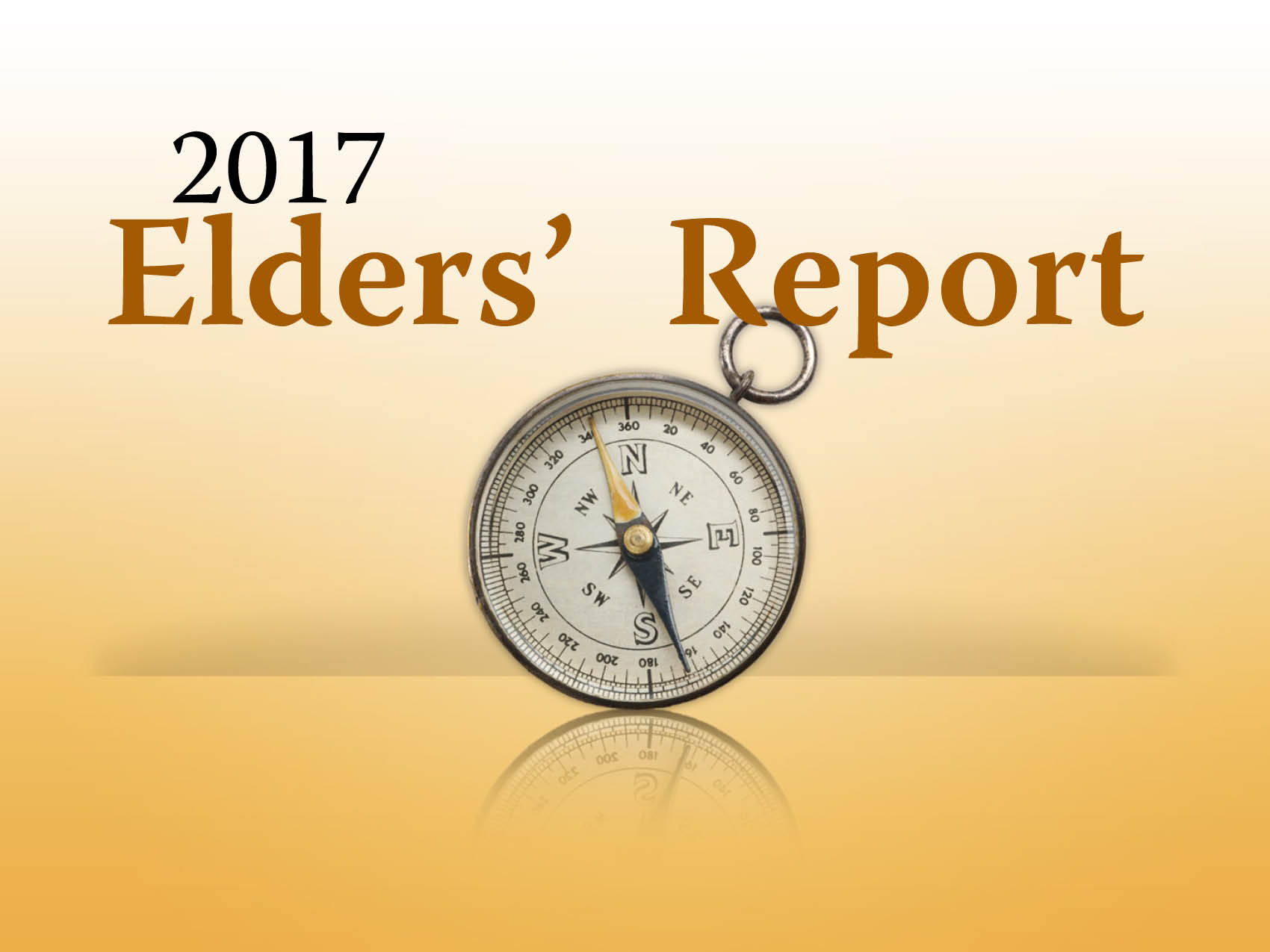 2016 Reflections
Evangelistic Efforts
Matthew 28:18–20
22 Baptisms. 
6 Restorations.
2016 Reflections
Spiritual Growth
New converts class expanded
Year long curriculum
Foundational material
Elders getting ahead of stumbling blocks
2016 Reflections
Spiritual Growth
Meeting topics that are impactful and relative
Address Marriage our largest opportunities for improvement
Better facilitators 
Q&A Session
Reflections for Spiritual Growth
1st Quarter:        Marriage Weekend with Shawn and Diane Bain. 
2nd Quarter:        The Bible in Story Form with Adam Shanks and        Terry Francis.
3rd Quarter:        Q& A Session with Adam Shanks and Terry        Francis.
4th Quarter:         Keith Stonehart, God Heals the Desperate.
Reflections for Numeric Growth
Numeric Growth
1 Thessalonians 3:11–12Now may our God and Father Himself, and our Lord Jesus Christ, direct our way to you. 12 And may the Lord make you increase and abound in love to one another and to all, just as we do to you
13 families and 15 individuals
Reflections for Numeric Growth
Over 50s group monthly. 
Chosen Generation (young Christians) monthly. 
Men’s Class (age 20–50) monthly.
Reflections for Numeric Growth
3 Ladies Classes meeting regularly.
Other meetings, studies, events throughout the year.
Reflection on Elders 2016 Plan
Elders meet every Wednesday night at 5:30 p.m.
On the last Wednesday of each month, the elders identify members who are lacking in attendance. 
On the first Wednesday night of each month, the elders report on those members.
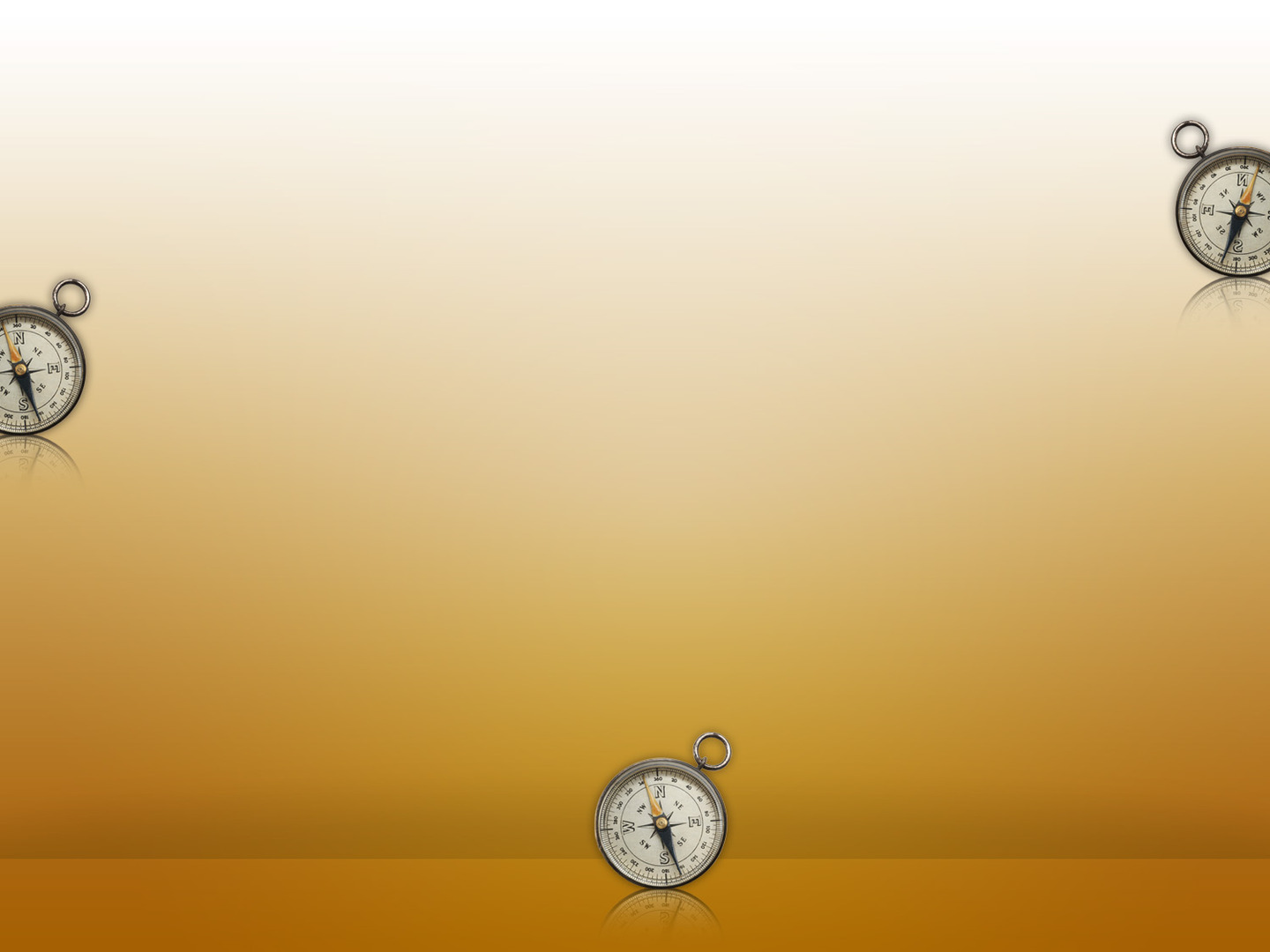 East Shelby Church Finances
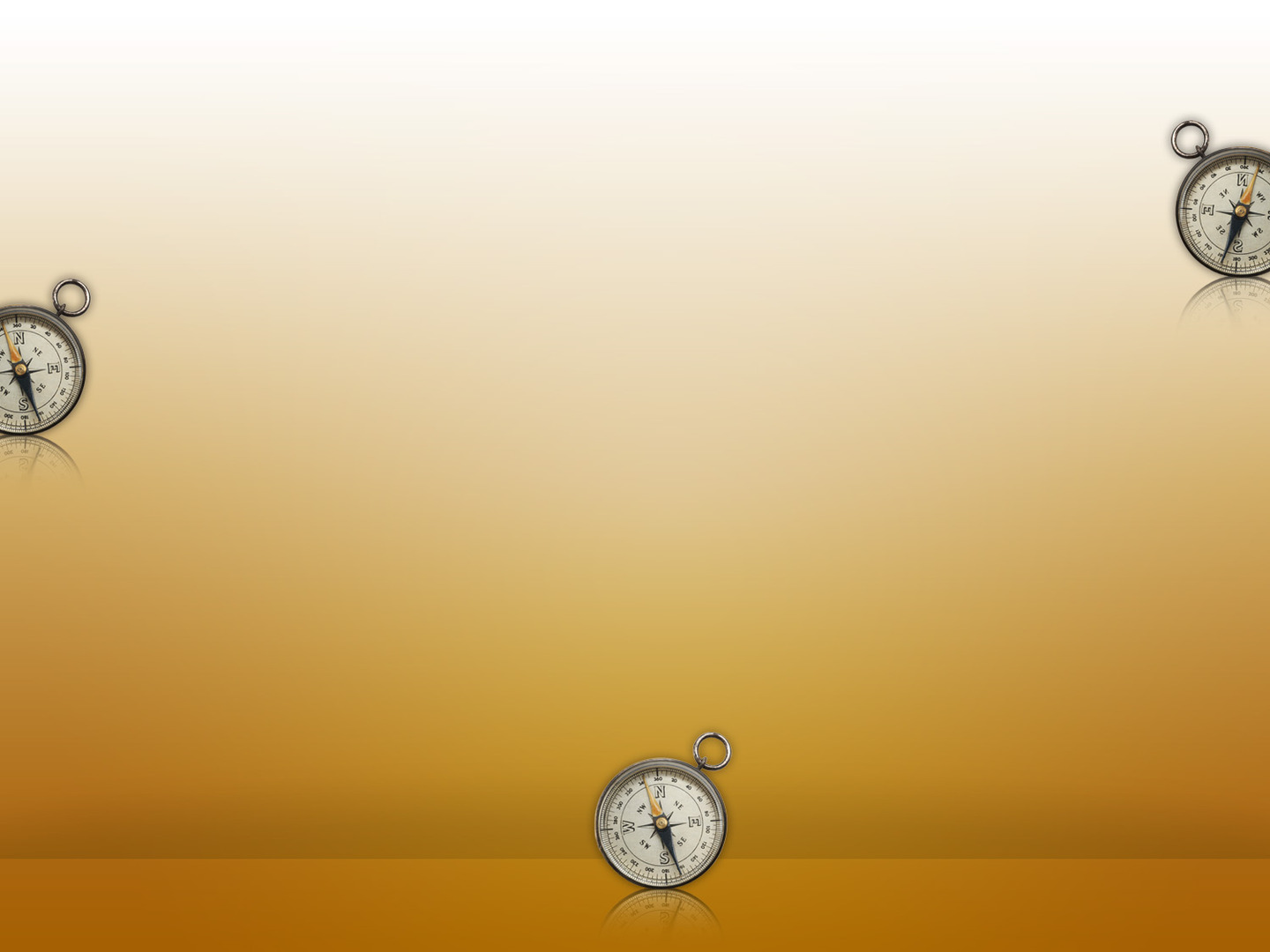 East Shelby Church2016 Expenses
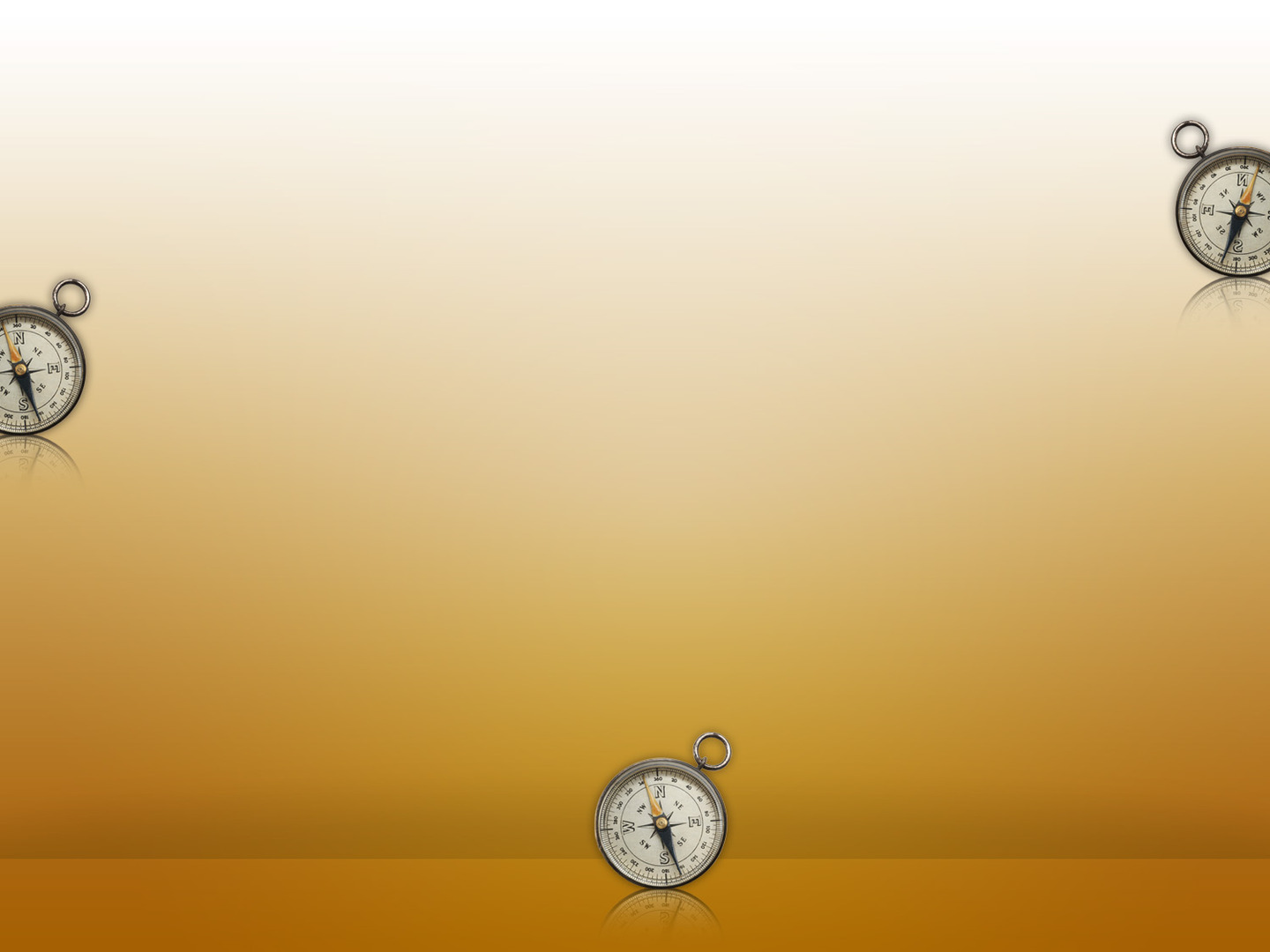 East Shelby Church
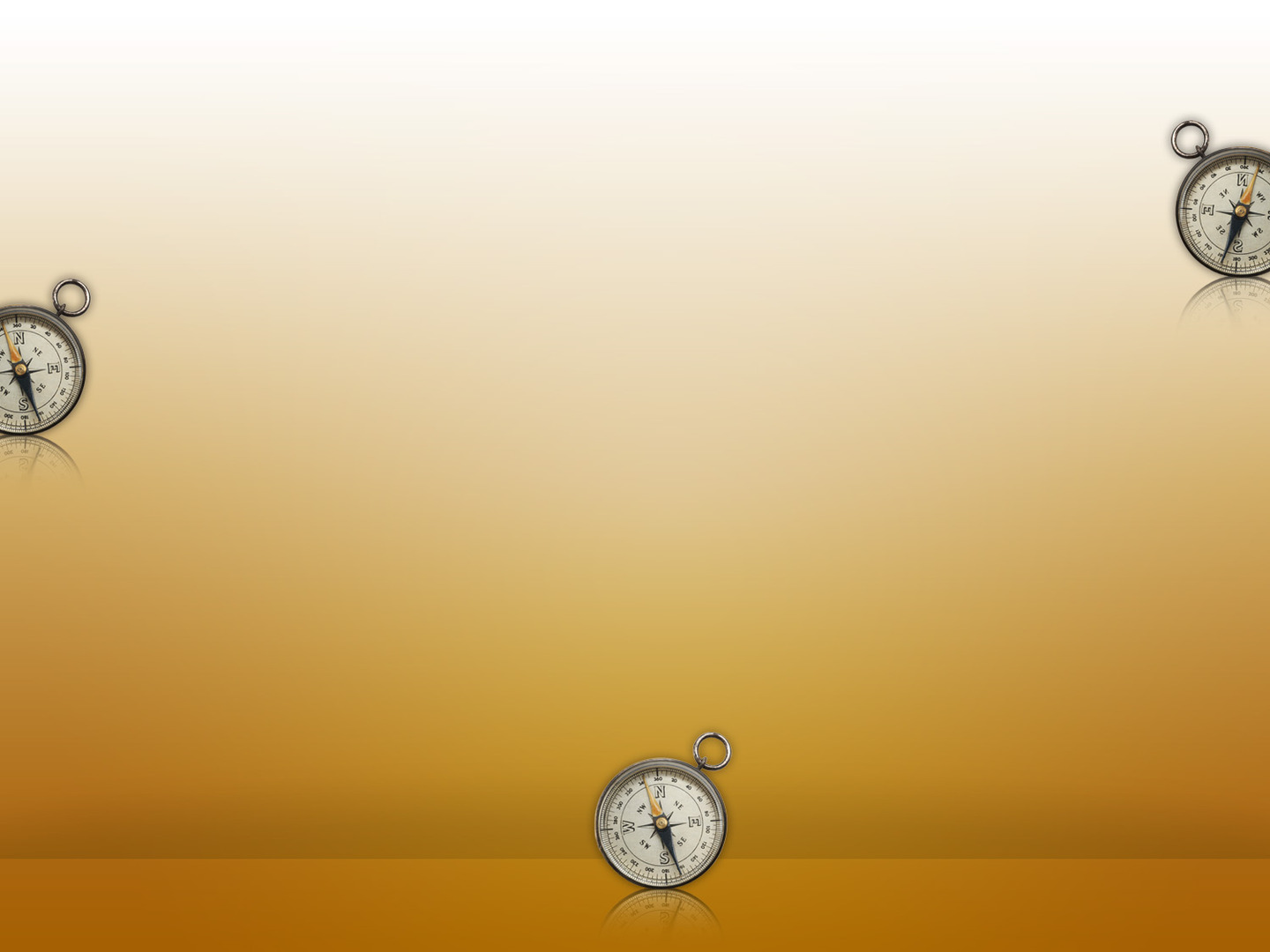 East Shelby Church
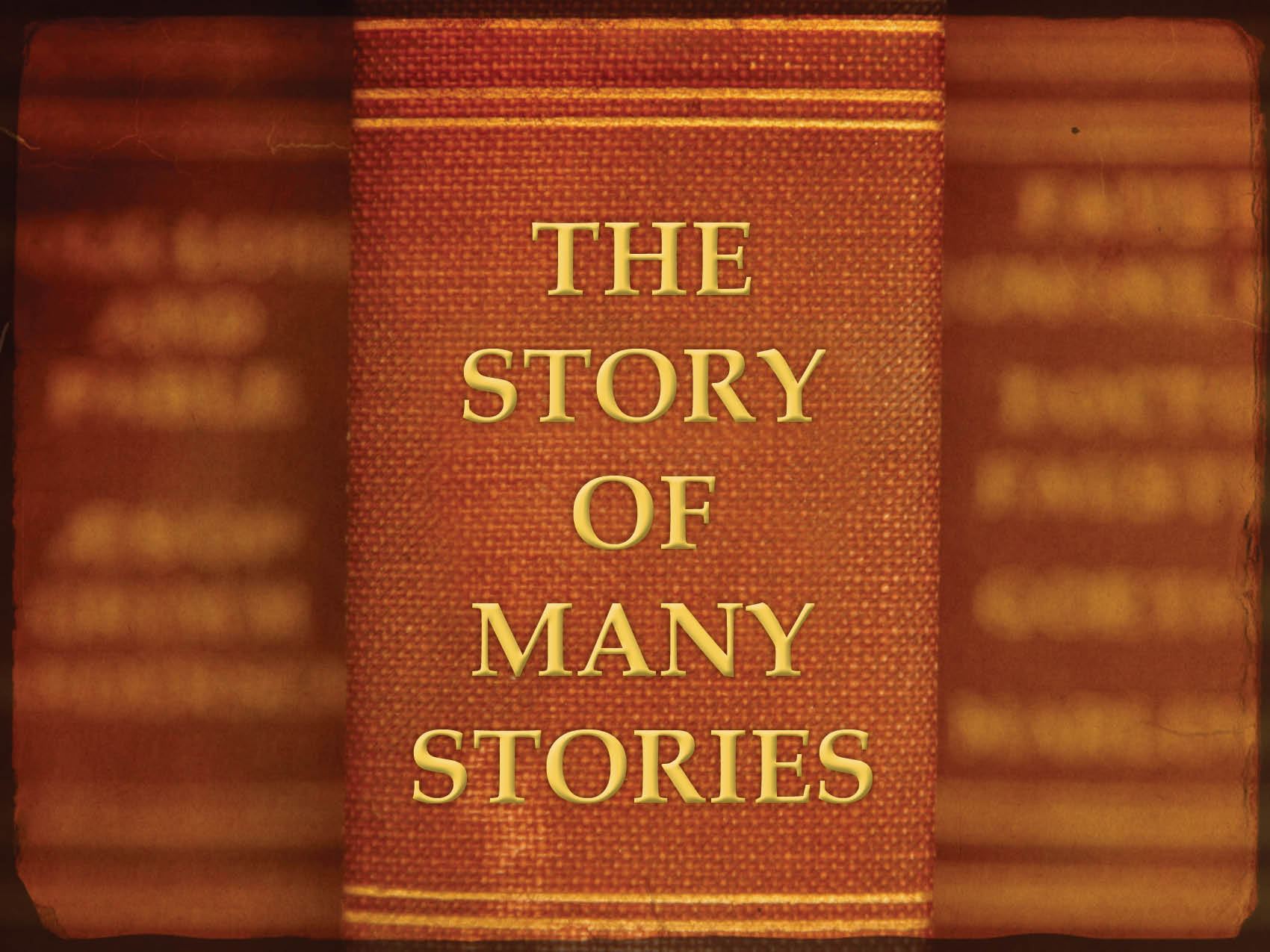 January 22, 
The Beginning
The Story
February 26
The Terrible Lie
A new beginning 
March 26
Praise & Prayer
Stairway to Heaven ( Tower of Babel)
April 23
Son of Laughter (Isaac)
The Girl No One Wanted (Leah)
May 28
The Forgiving Prince (Joseph)
God to the Rescue (Moses and Israel)
June 25
Ten Ways to be Perfect ( 10 Commandments)
The Warrior Leader ( Joshua)
July 23
The Unexpected King (David)
The Young Hero and the Horrible Giant
August 27
The Troubler of Israel
The Little Girl and the Proud General
September 24
Praise & Prayer
The Secret Rescue Plan (Isaiah)
October 22
The Homeless Prophet (Daniel)
Faith under Fire
November 26
God’s Messenger
A King is Born ( Jesus)
December 24
A King is Slain
A King is Risen
Our 2017 Vision
Attendance: continue to improve in 2017.
266: average attendance at dismissal on Sunday mornings.
78% present at the start of Sunday mornings.
74% present on Wednesday nights.
Steps Planned for 2017
Elders meet every Wednesday night at 5:45 p.m.
On the last Wednesday of each month, the elders identify members who are lacking in attendance. ( based on communication) 
On Sunday post the attendance
Asking each member to check on them
Be at peace with one another • Wash one another’s feet • Love one another • Be devoted to one another • Live in harmony with one another • Stop passing judgment on one another • Accept one another • Instruct one another • Greet one another • Wait for one another •Have equal concern for one another • Serve one another in love • Do not provoke or envy one another • Carry one another’s burdens • Be patient with one another • Be kind and compassionate to one another • Forgive one another • Speak to one another • Submit to one another • Consider one another more highly • Do not lie to one another • Forgive grievances of one another • Teach one another • Admonish one another • Make love increase towards one another • Encourage one another • Build up one another • Spur one another to love and good deeds • Do not slander one another • Do not grumble against one another • Confess your sins to one another • Pray for one another • Love one another deeply • Offer hospitality to one another • Use your gifts to serve one another
Numerical Growth
After much work, there was a growth in numbers. 
Yearly Average:  266 at dismissal on Sundays
Our goal is to see this continue to grow in 2017.
2017 Focus for Numeric Growth
Continue: Over 50s group monthly. 
Continue: Chosen Generation (young Christians) monthly.
Continue: College Age Classes 
Middle Age Group
2017 Focus for Numeric Growth
Men’s Class (age 20–50) monthly.
3 Ladies Classes meeting regularly.
2 Evangelistic events (Ten2Win and Bring a Friend)
Strengthen Marriages in 2017
Titus 2:2-5 application to Marriage
that the older men be sober, reverent, temperate, sound in faith, in love, in patience; 3 the older women likewise, that they be reverent in behavior, not slanderers, not given to much wine, teachers of good things— 4 that they admonish the young women to love their husbands, to love their children, 5 to be discreet, chaste, homemakers, good, obedient to their own husbands, that the word of God may not be blasphemed. with our marriages. 
Biannual Study with focus on marriage mentorships
Conclusion
Pray for the work at East Shelby daily.
Be active in 2017—grow your faith and love for God. 
Continue giving your time and money. 
Our door is always open to you. 
Thank you! We look forward to 2017 together.